Observables and initial conditions from exact rotational hydro solutions
T. Csörgő 1 , I. Barna 1 and M.I. Nagy 1,3

 1 MTA Wigner Research Center for Physics, RMKI
3  ELTE University, Budapest, Hungary

New exact rotating hydro solutions
Two different family of equations of state
Summary: new rotating solutions
Single particle spectra
Elliptic and higher order flows
Oscillations of HBT radii
Summary: effects on observables

arXiv:1309.4390v2  PRC 89, 044901 (2014)
+ manuscript in preparation
Motivation: initial angular momentum
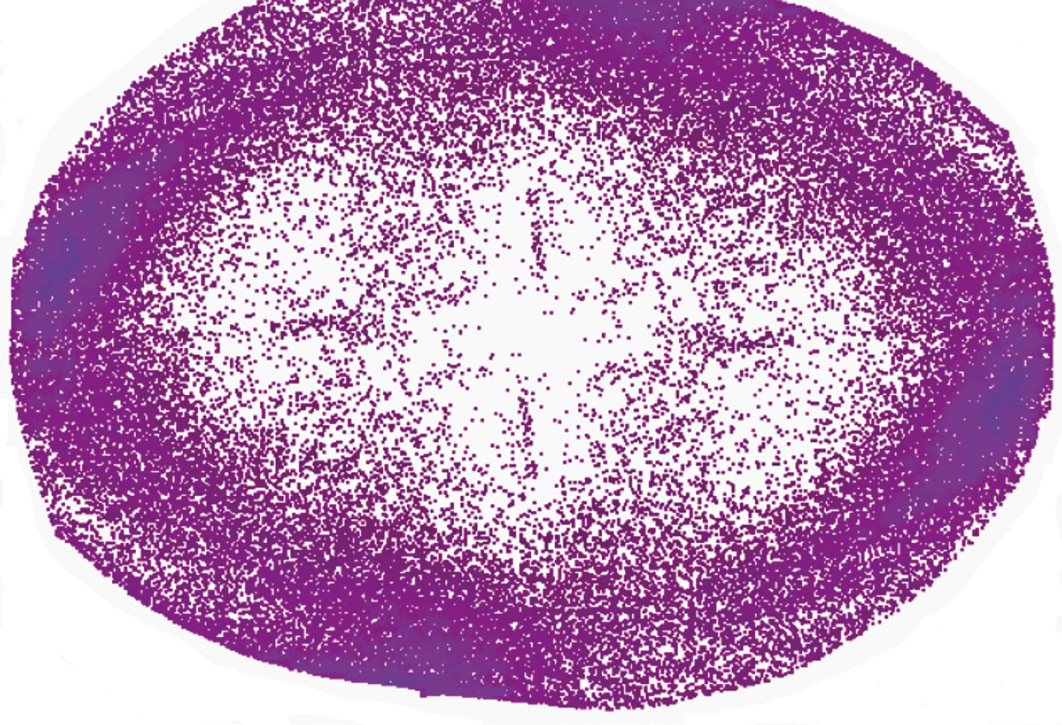 Observation of conserved quantities: important
Example from L. Cifarelli, L.P. Csernai, H. Stöcker, 
EPN 43/22 (2012) p. 91
Hydrodynamics: basic equations
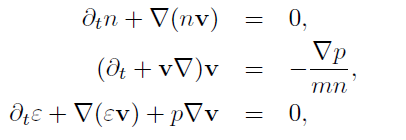 Basic equations of non-rel hydrodynamics: 
Euler equation needs to be modified for lattice QCD EoS

Use basic thermodynamical relations 
for lack of conserved charge (baryon free region)
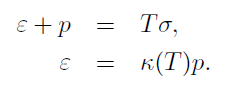 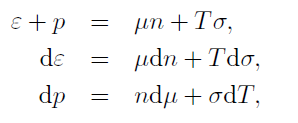 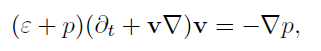 Rewrite for v, T and (n, or s)
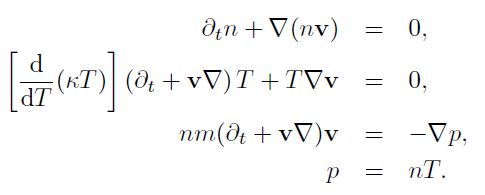 lattice QCD EoS: modification of the dynamical equations:
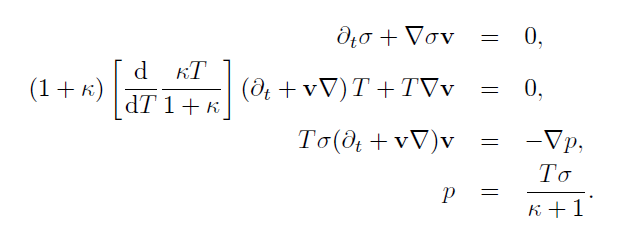 Ansatz for rotation and scaling
The case without rotation:
known self-similar solution
T. Cs, hep-ph/00111139
S. V. Akkelin et al, 
hep-ph/0012127, etc.

Let’s try to add rotation!
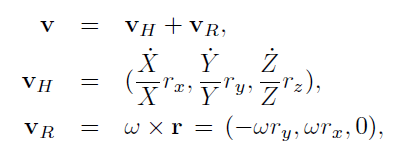 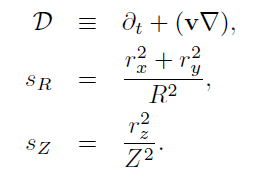 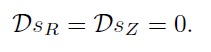 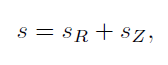 First good news: scaling variable remains good
→ a hope to find ellipsoidal rotating solutions!
Common properties of solutions
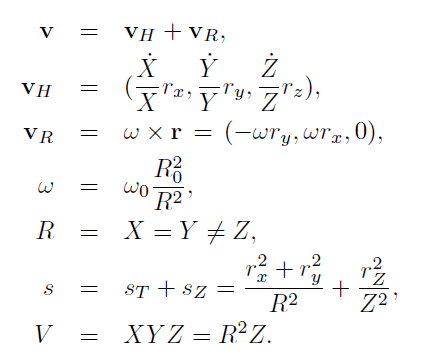 From self-similarity

Ellipsoidal ->spheroidal

time dependence of
R and w coupled

Conservation law!
For details, see arXiv:1309.4390
Solutions for conserved particle n
Similar to irrotational case:

Family of self-similar solutions, T profile free 

T. Cs, hep-ph/00111139

Rotation leads to increased transverse acceleration!
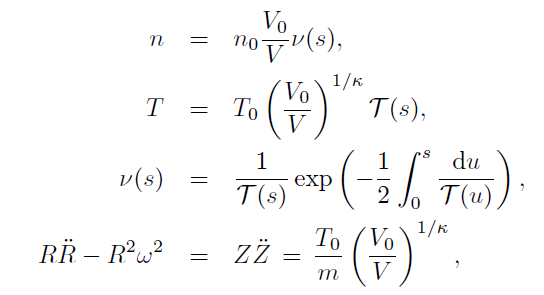 For details, see arXiv:1309.4390
Role of temperature profiles
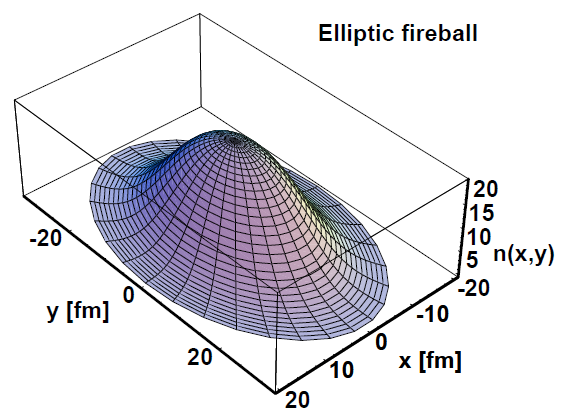 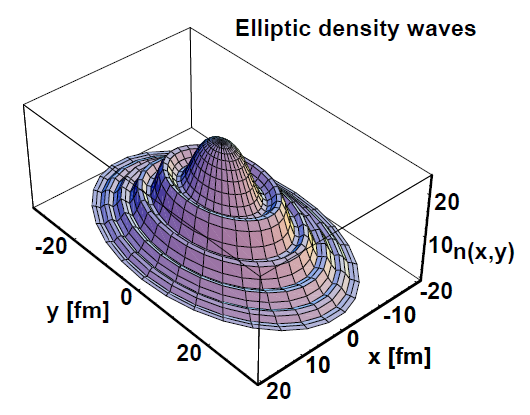 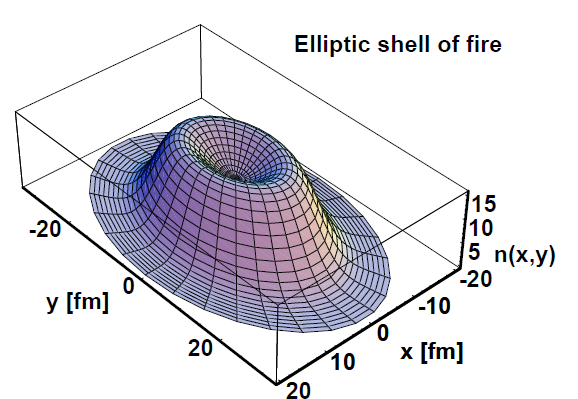 1B: conserved n, T dependent e/p
Works only if T is T(t) only 

But more general EoS

Similar to

T. Cs. et al,

hep-ph/0108067
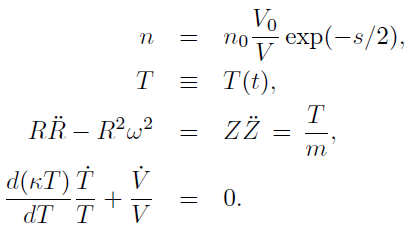 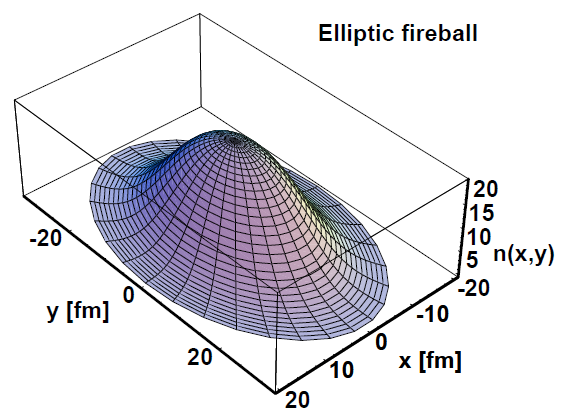 Rotation: increases transverse acceleration
Solutions for lattice QCD type EoS
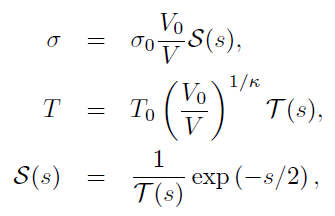 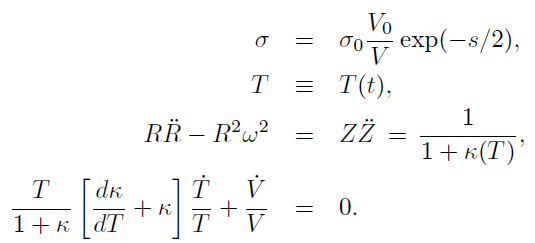 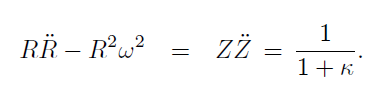 Two different class of solutions: p/e = const(T) or p/e = f(T)
Notes: increased acceleration (vs conserved n)
Observables calculable if  s ~ n(final) (Landau)
First integrals: Hamiltonian motion
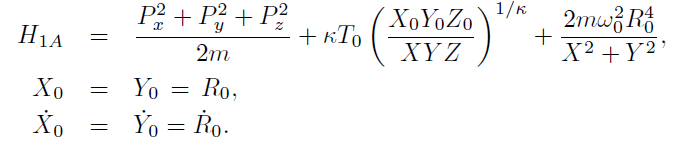 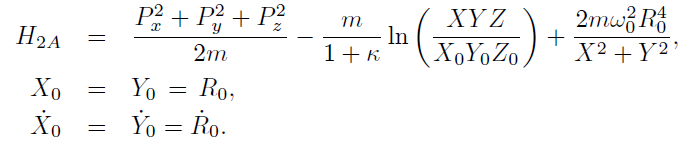 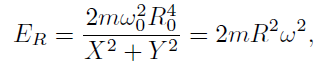 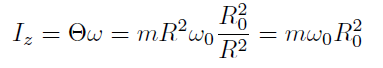 1A: n is conserved
2A: n is not conseerved
Angular momentum conserved
Energy in rotation → 0
Summary so far: rotating solutions
New and rotating
exact solutions of fireball hydro

Also for lattice QCD family of EoS
Now analyzed in detail
(after 53 years)

 Important observation:

Rotation leads to stronger radial expansion
lQCD EoS leads to stronger radial expansion

Perhaps connected to large radial flows
in RHIC and LHC data

Observables:
Next slides
arXiv:1309.4390 (v2)
Observables from rotating solutions
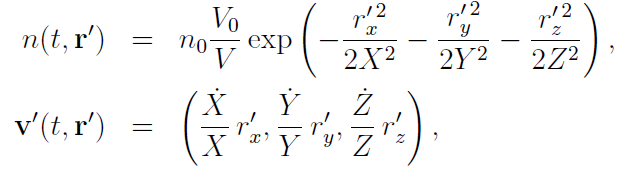 Note: (r’, k’) in fireball frame
         rotated wrt lab frame (r,k)
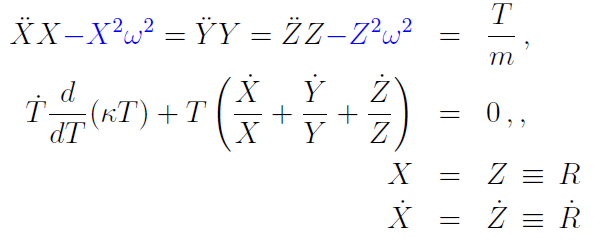 Note: in this talk, rotation in the
    (X,Z) impact parameter plane !
Role of EoS on acceleration
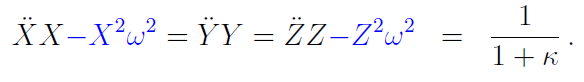 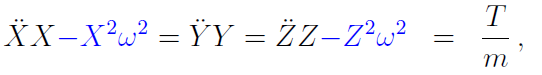 Lattice QCD type Eos is explosive
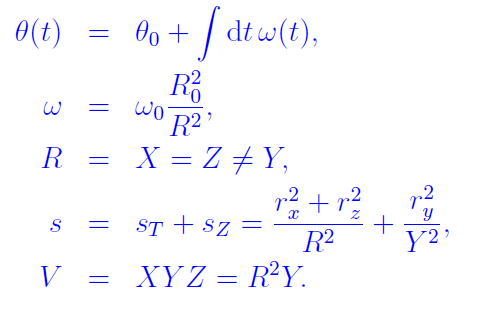 Tilt angle q integrates rotation            in (X,Z) plane: sensitive to EoS!
Single particle spectra
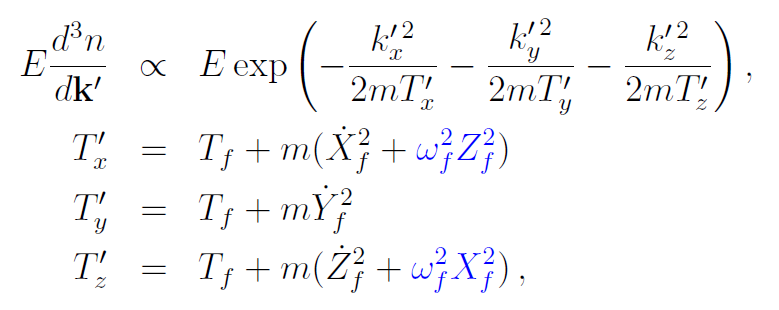 In the rest frame of the fireball:

Rotation increases effective temperatures both in the longitudinal and 
impact parameter direction

in addition to Hubble flows
Directed, elliptic and other flows
From the single particle spectra
→  flow coefficents vn
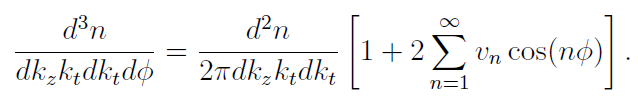 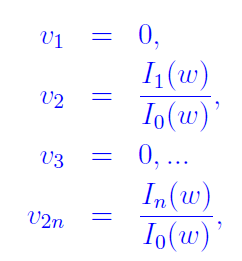 Note: 
model is fully analytic

As of now, only X = Z = R(t)
spheroidal solutions are found

→ vanishing odd order flows

See next talk for fluctuations
Reminder: Universal w scaling of v2
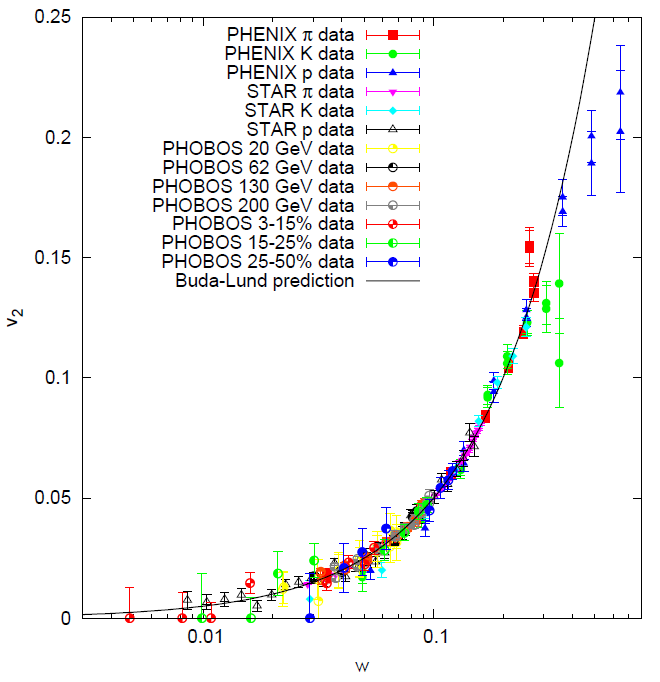 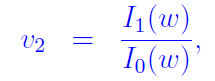 Rotation does not change v2 scaling, but it modifies radial flow

Black line: Buda-Lund prediction from 2003
nucl-th/0310040

Comparision with data:
nucl-th/0512078
Note: v2 data depend on particle type, centrality, colliding energy, rapidity, pt
Details of universal w scaling of v2
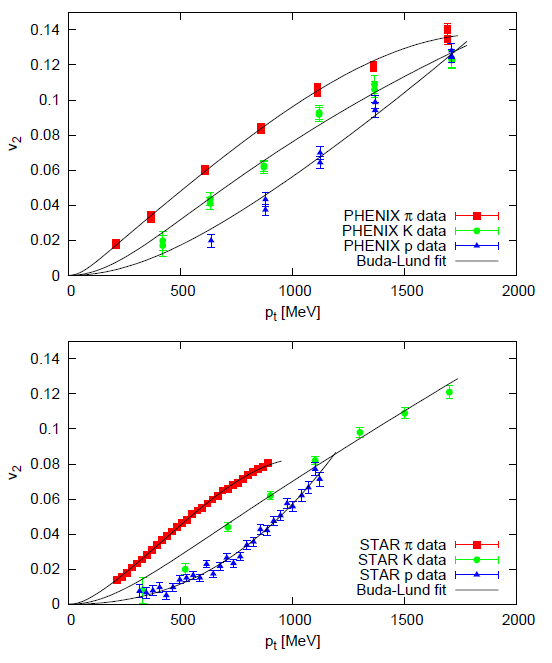 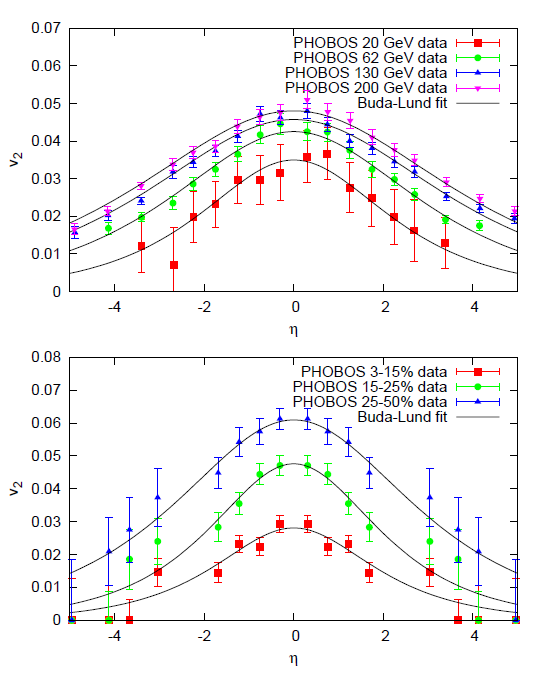 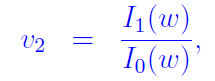 nucl-th/0512078
HBT radii for rotating spheroids
Diagonal Gaussians in natural frame
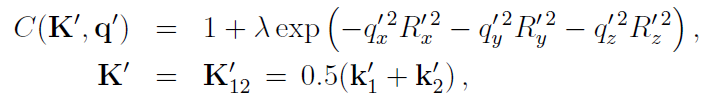 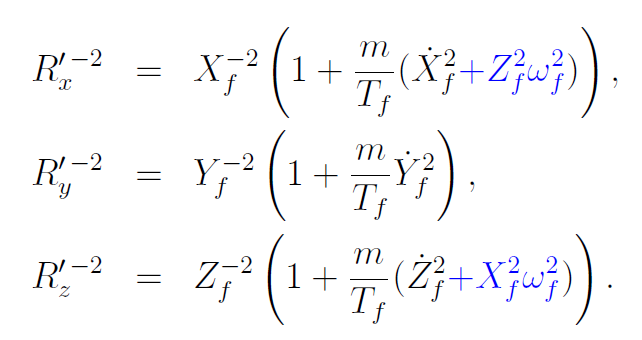 New terms with blue   
→ Rotation decreases HBT radii similarly to Hubble flow.
HBT radii in the lab frame
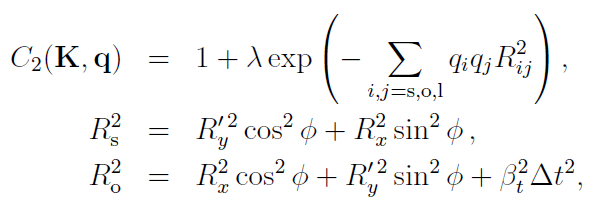 HBT radii without flow
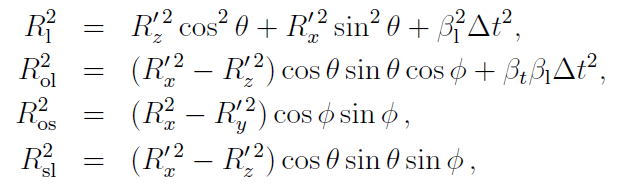 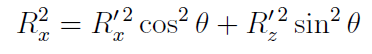 But spheriodal symmetry of the solution
Makes several cross terms vanish → need for ellipsoidal solutions
HBT radii in the lab frame
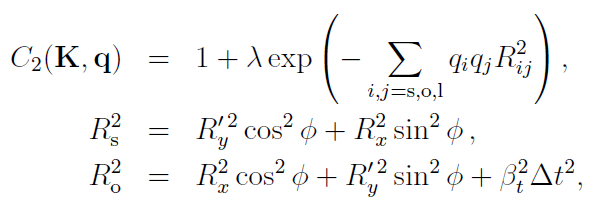 HBT radii without flow
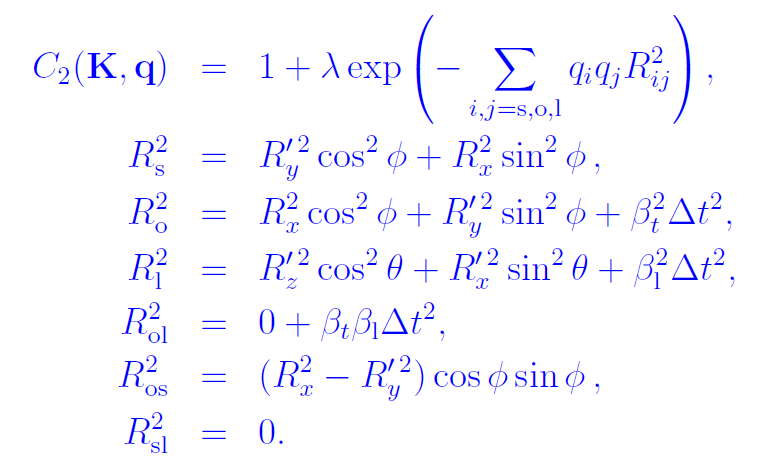 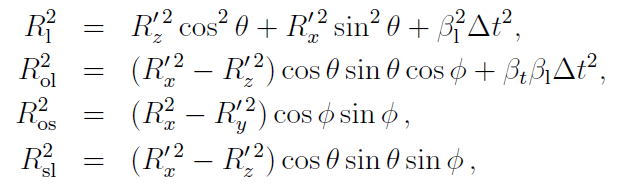 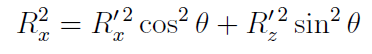 But spheriodal symmetry of the solution
Makes several cross terms vanish → need for ellipsoidal solutions
Qualitatively rotation and flow similar
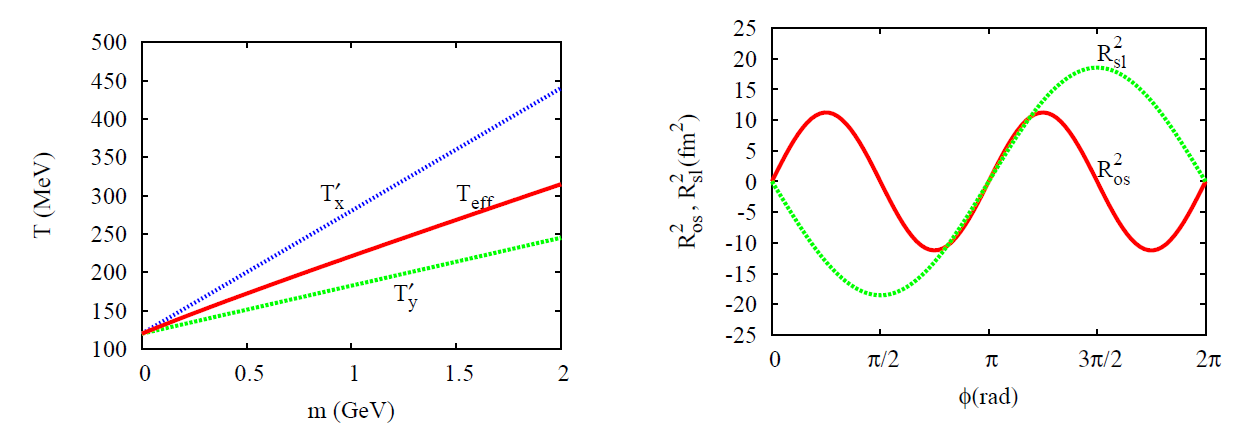 But need more time dependent calculations
and less academic studies
(relativistic solutions)
Summary
Observables calculated

 Effects of rotation and flow
Combine and have same mass dependence

Spectra: slope increases
v2: universal w scaling remains valid
HBT radii:
Decrease with mass intensifies

Even for spherical expansions:
v2 from rotation.

Picture: vulcano
How to detect the rotation?
Next step: penetrating probes
Summary
Observables calculated

 Effects of rotation and flow
Combine and have same mass dependence

Spectra: slope increases
v2: universal w scaling remains valid
HBT radii:
Decrease with mass intensifies

Even for spherical expansions:
v2 from rotation.

Picture: vulcano
How to detect the rotation?
Next step: penetrating probes
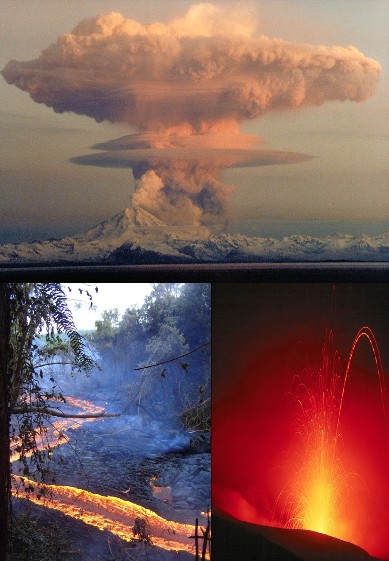